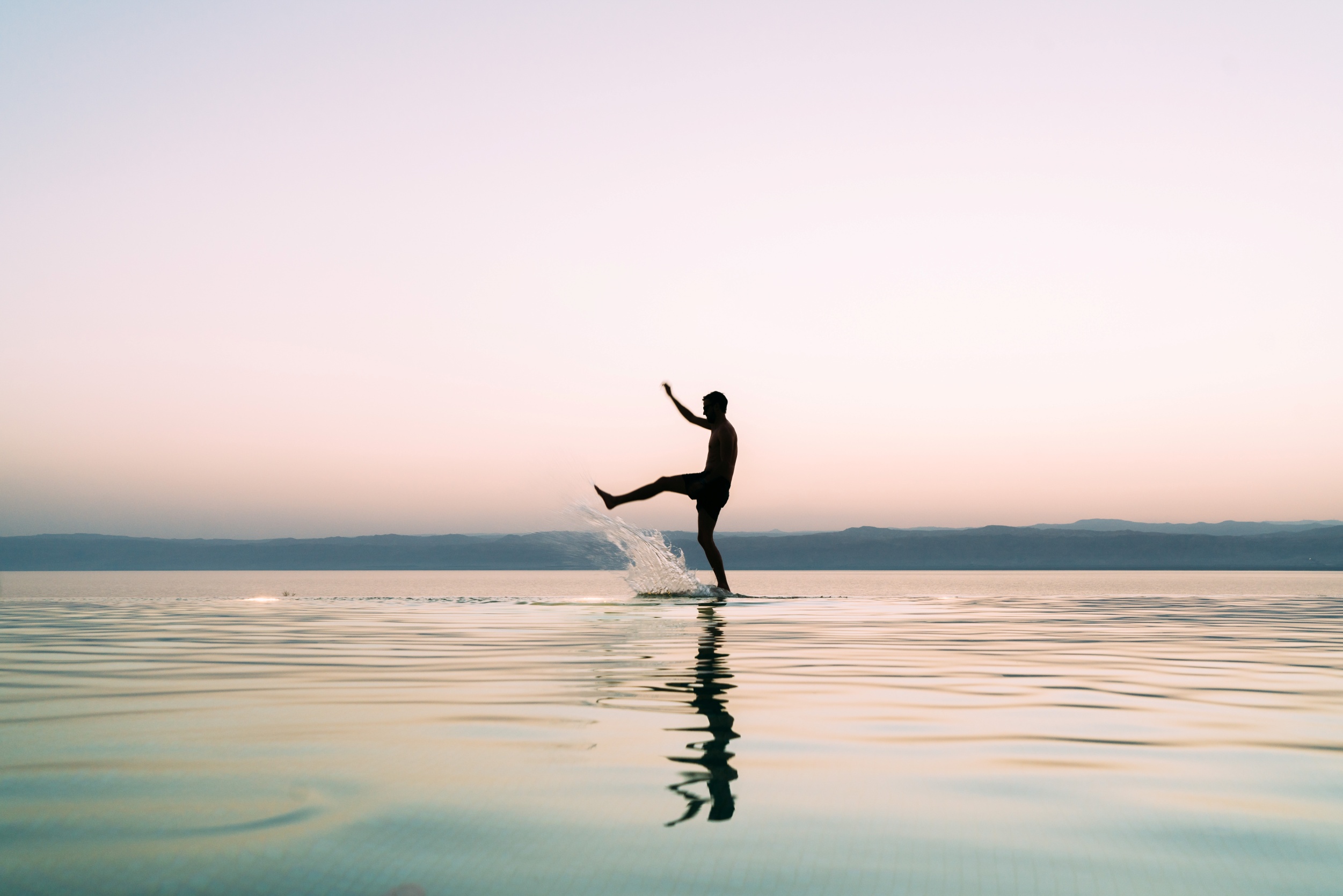 Jordan
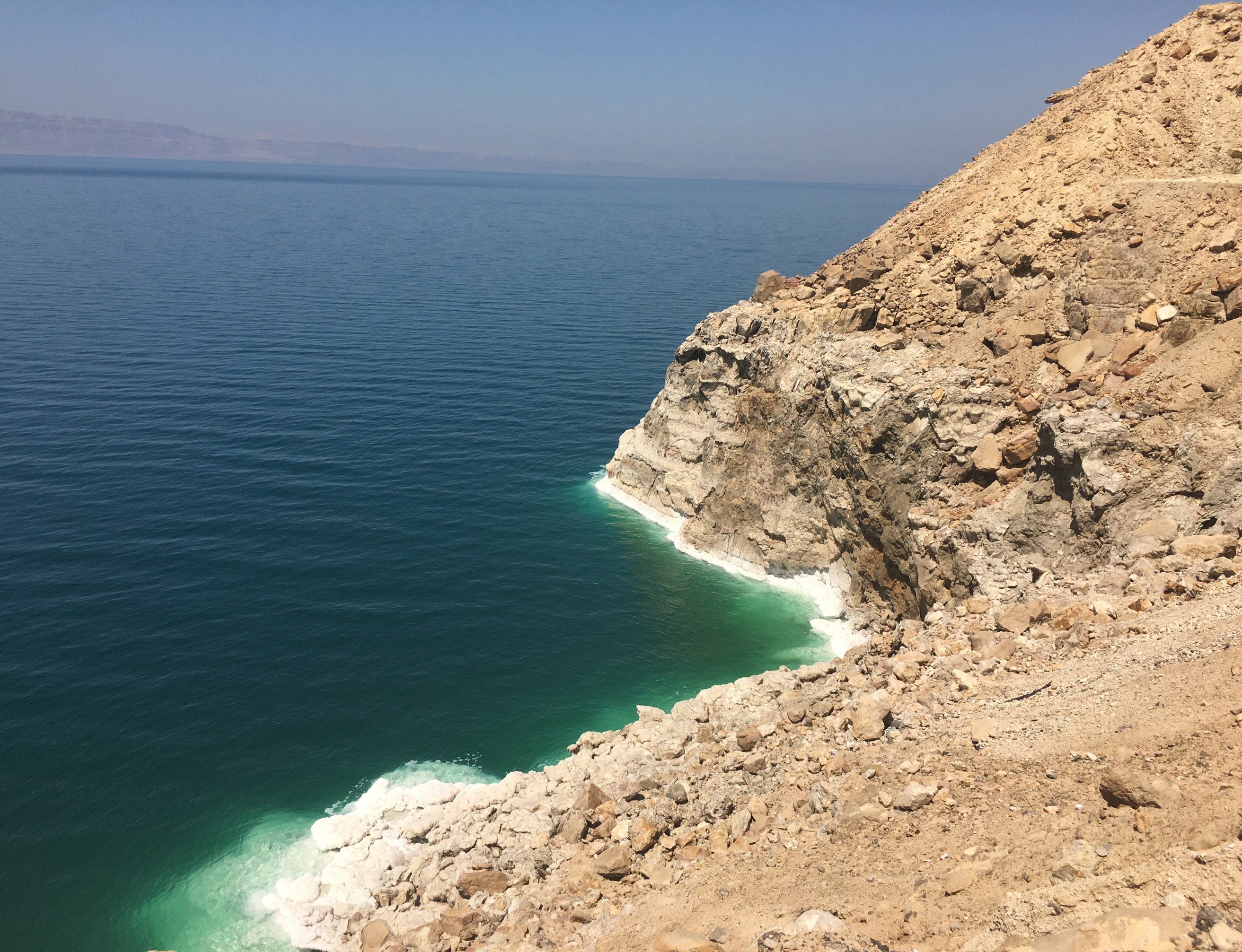 Ahlan Wa Sahlan… Welcome!
Jordan at a Glance

Capital City: Amman
Area: 37,138 square miles
Population: ~7 million
Language: Arabic, but English is widely spoken
Largest number of travelers are from the United States
Know as “Switzerland of the Middle East”
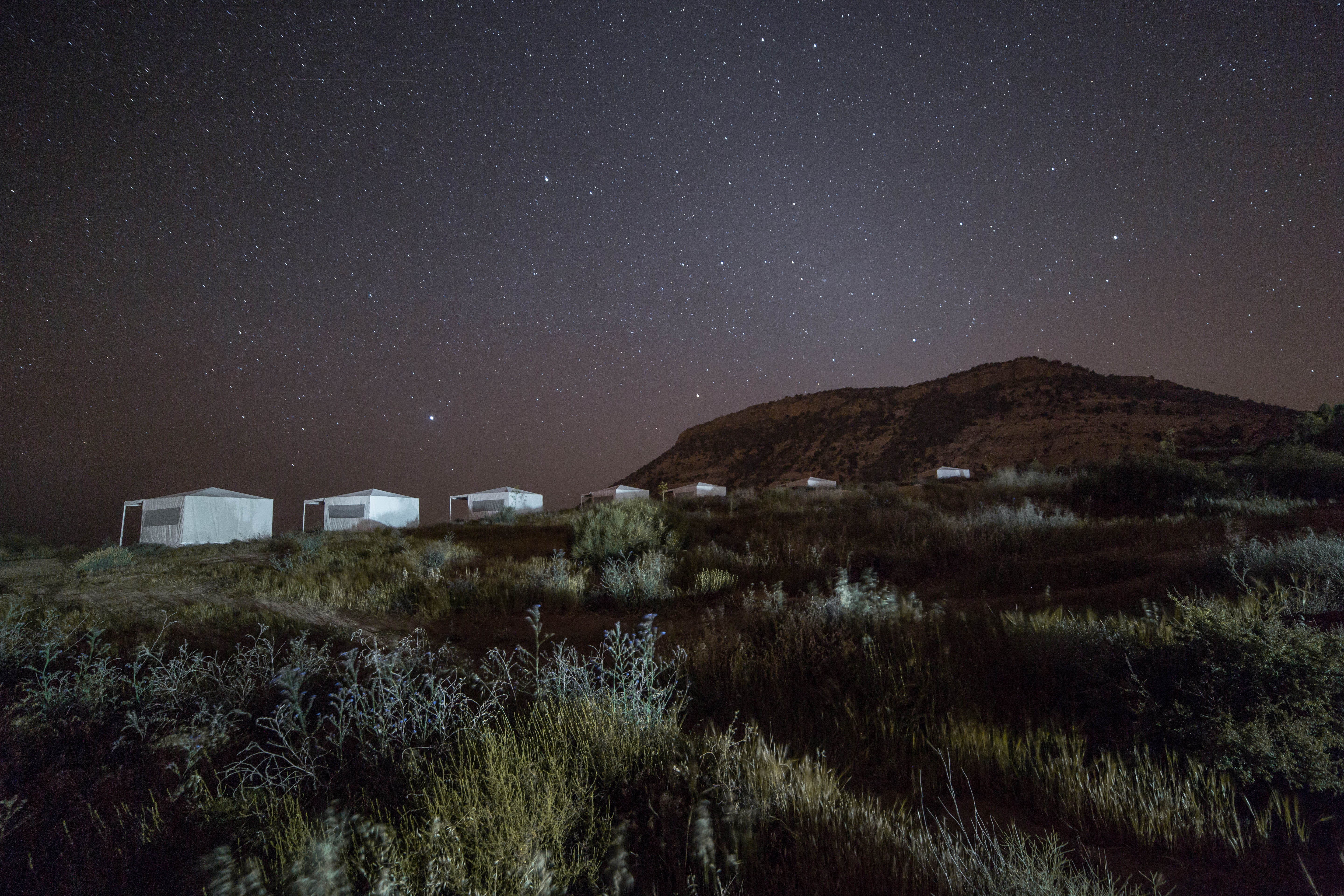 Ease of Entry
Uniform Visa Fees for all nationalities:                    Visa Forms Online:
 Single Entry = 1 month: 40 JOD/56 USD                                www.jordanembassy.us
Double Entry = 3 months: 60 JOD/85 USD                             Visitjordan.com
Multiple Entry = 6 months: 120 JOD/170 USD

Visas Upon Arrival!
Who’s Going to Jordan?
Jordan Research Study
Did you know?
Travelers Interested in the Middle East vs. Not Interested

Spend more
79% vs. 67% have passports
58% vs. 36% traveled internationally in last 12 months
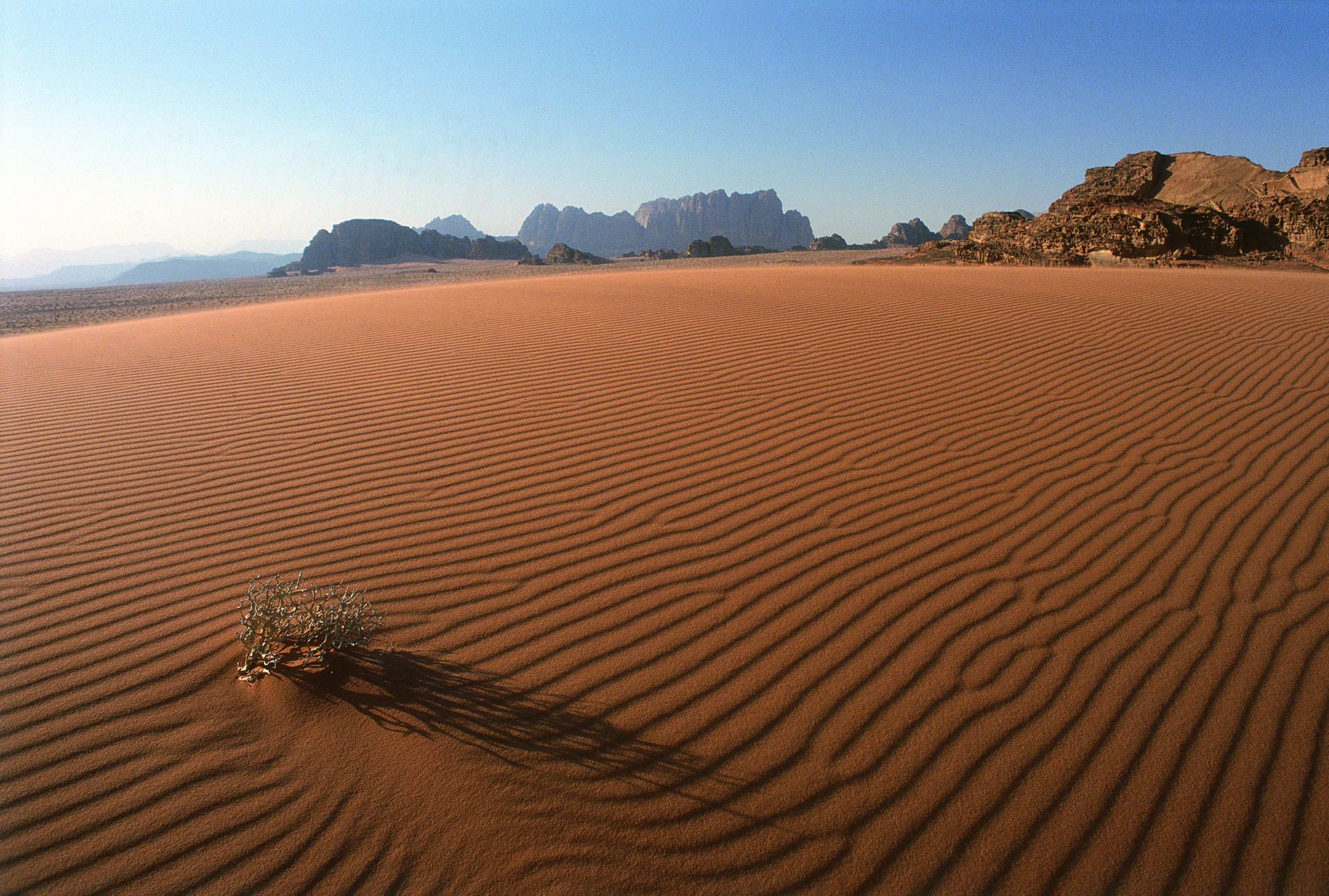 Insights on Travel to Jordan
After history & culture, leisure & wellness is the biggest draw

 Travelers interested in the Middle East are also much more interested in tours with access to local experiences that would otherwise be unobtainable than those not interested in the regions – 73% vs. 52%
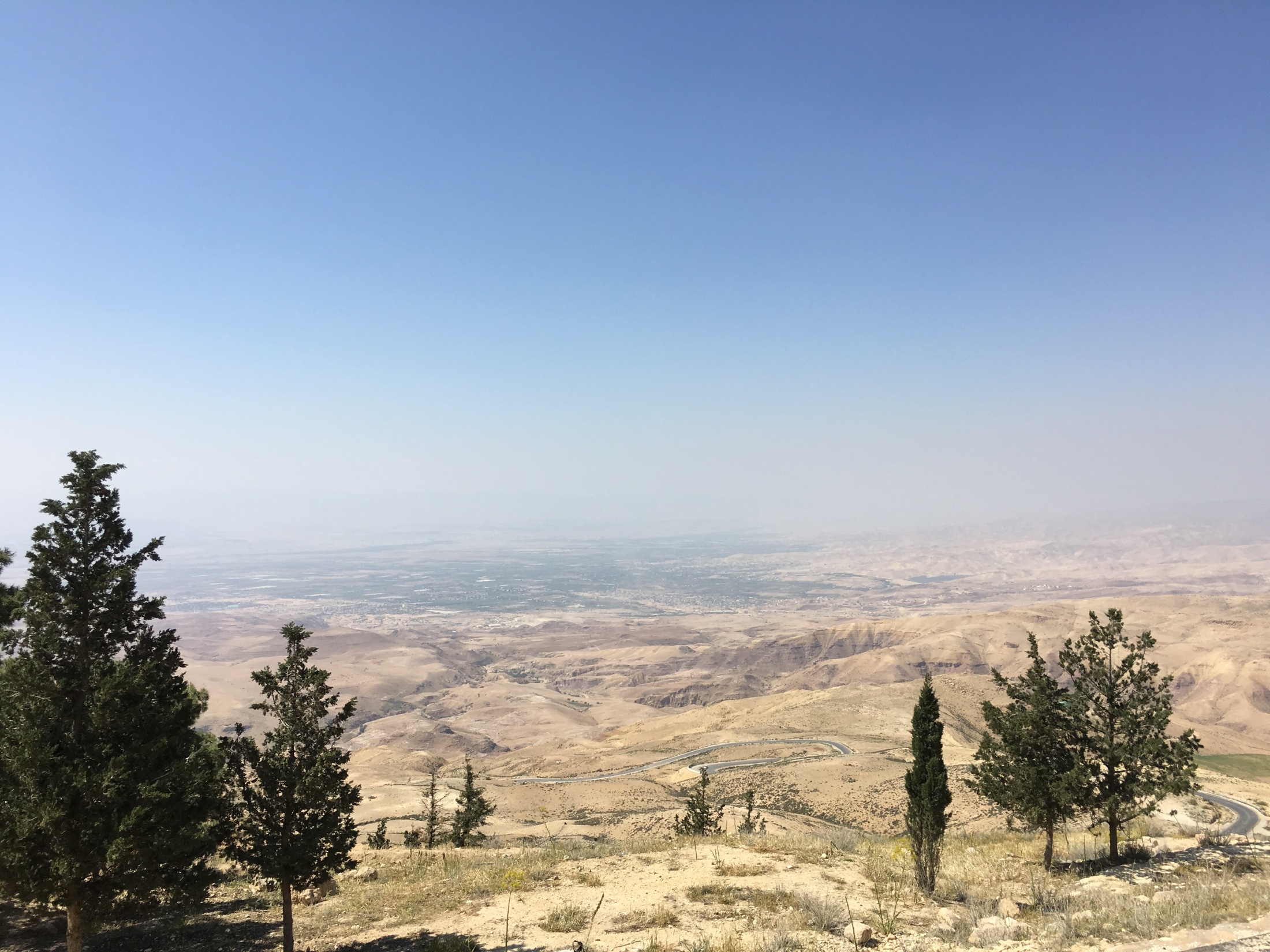 Roadblocks: Awareness & Perception of Safety
Reassurance of safety

73% of travelers not initially interested in visiting Jordan simply don’t know enough about Jordan to want to go there



Of those interested in visiting Jordan, only 53% were aware of Dead Sea resorts & spas – after reading a description, 94% were interested
[Speaker Notes: Reassurance: refugee camps are far from tourist sites, tourist police]
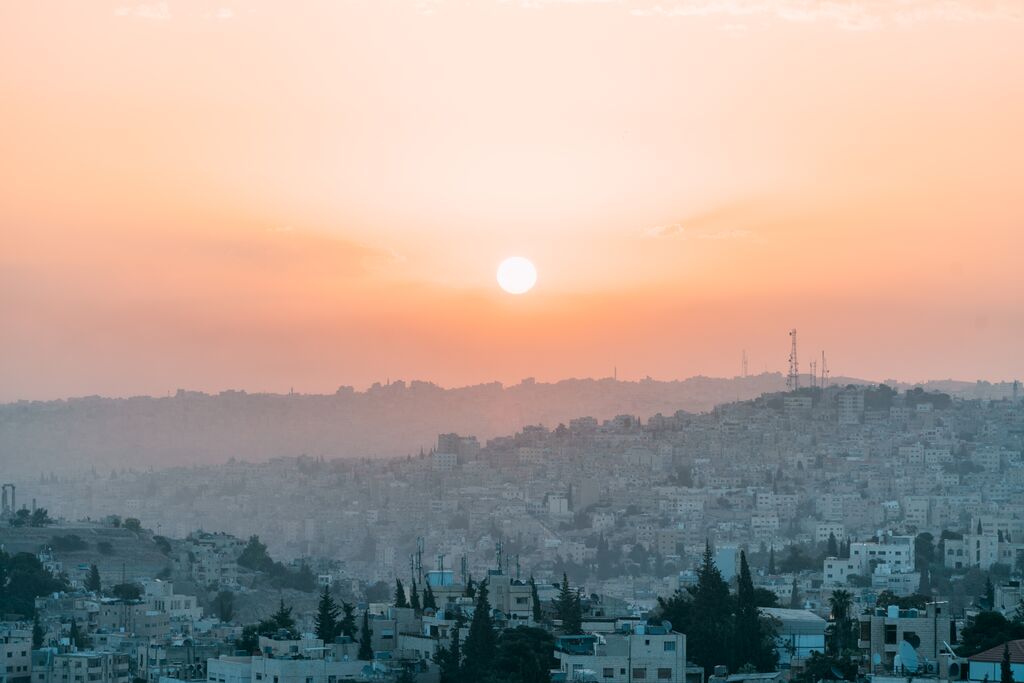 Amman
A unique blend of old and new
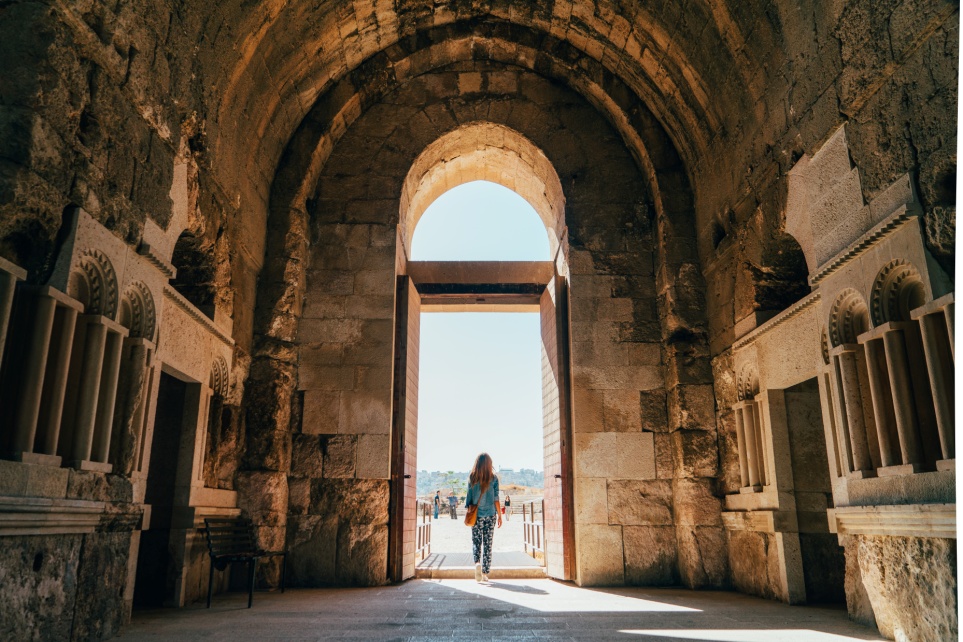 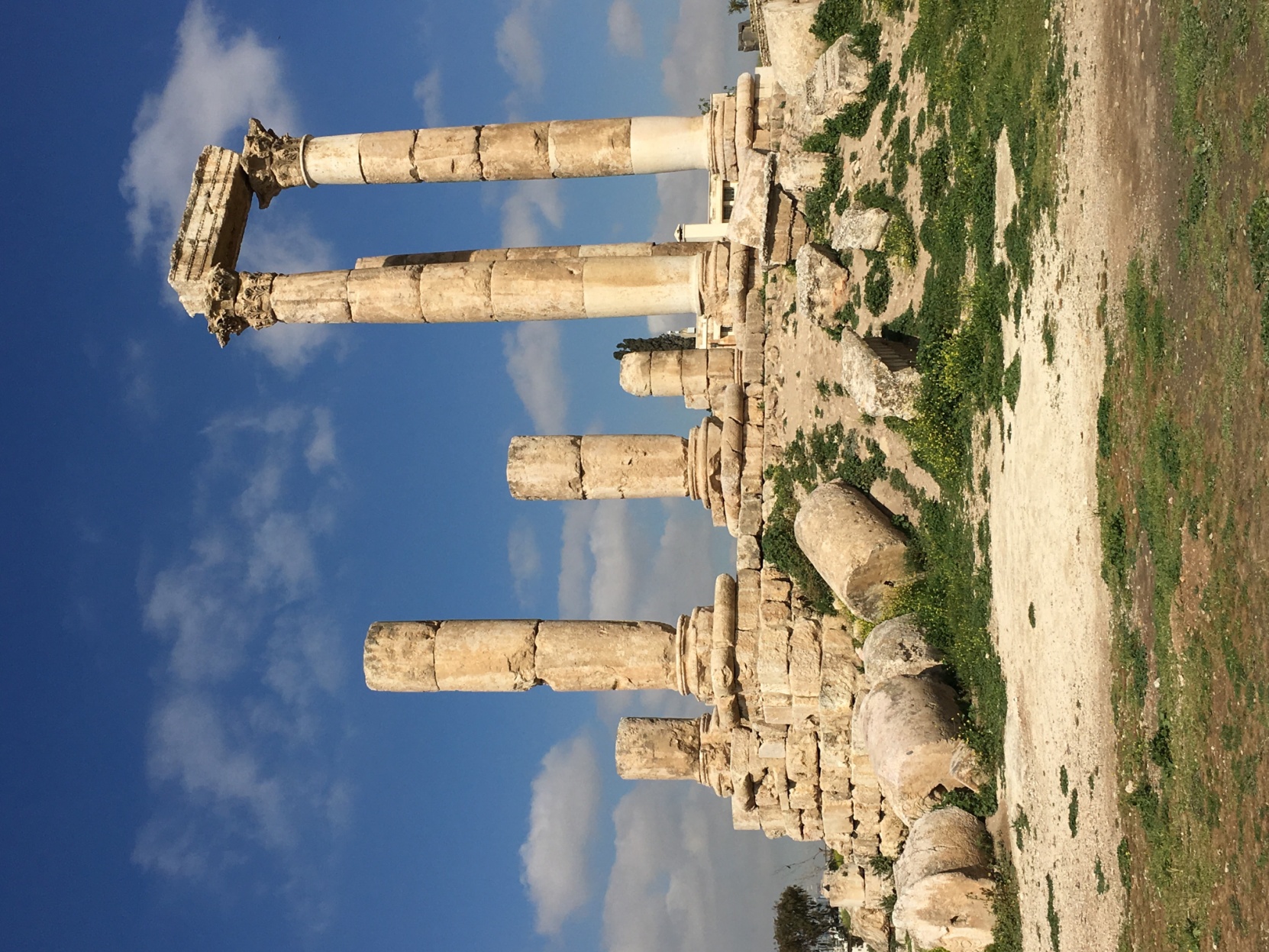 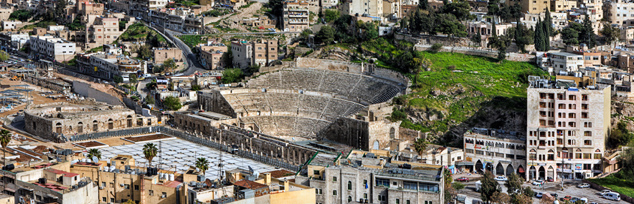 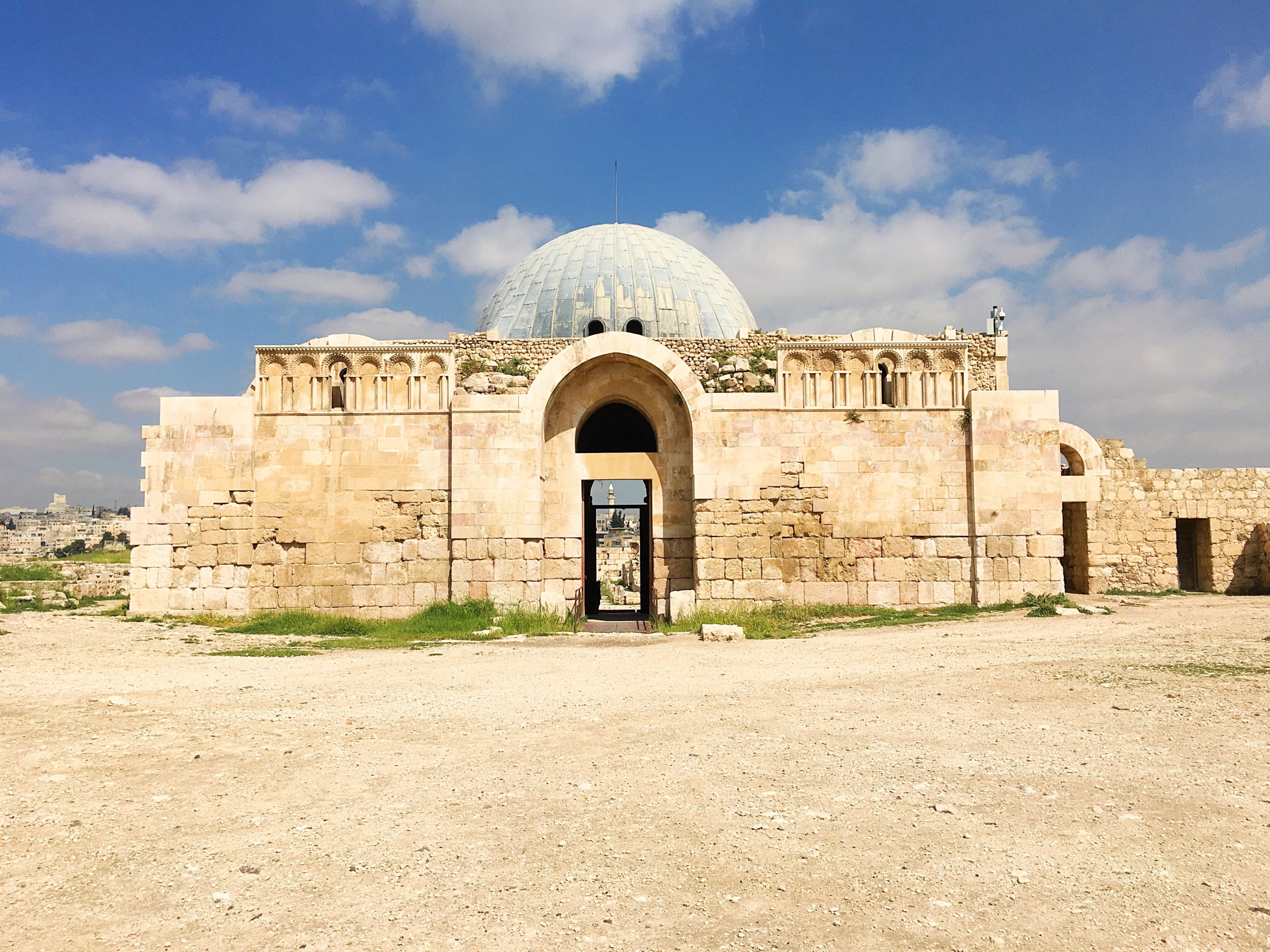 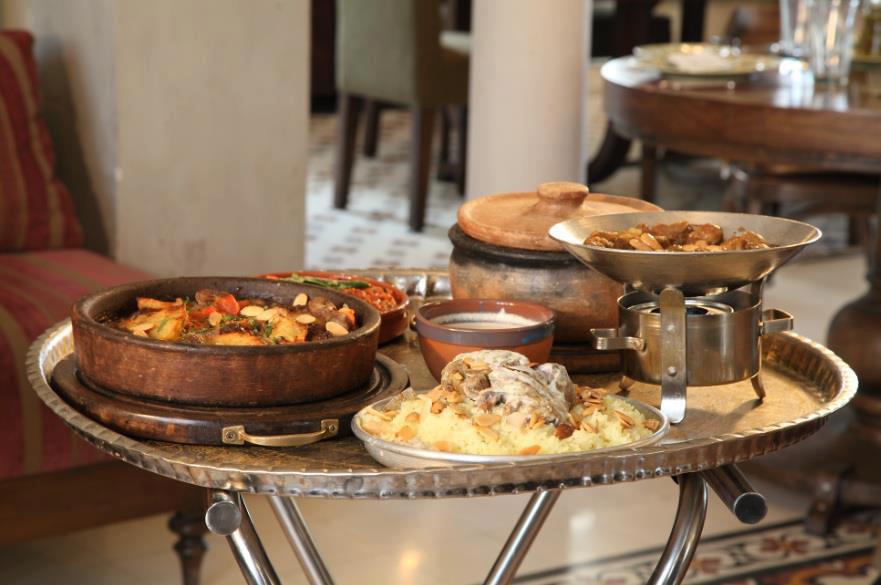 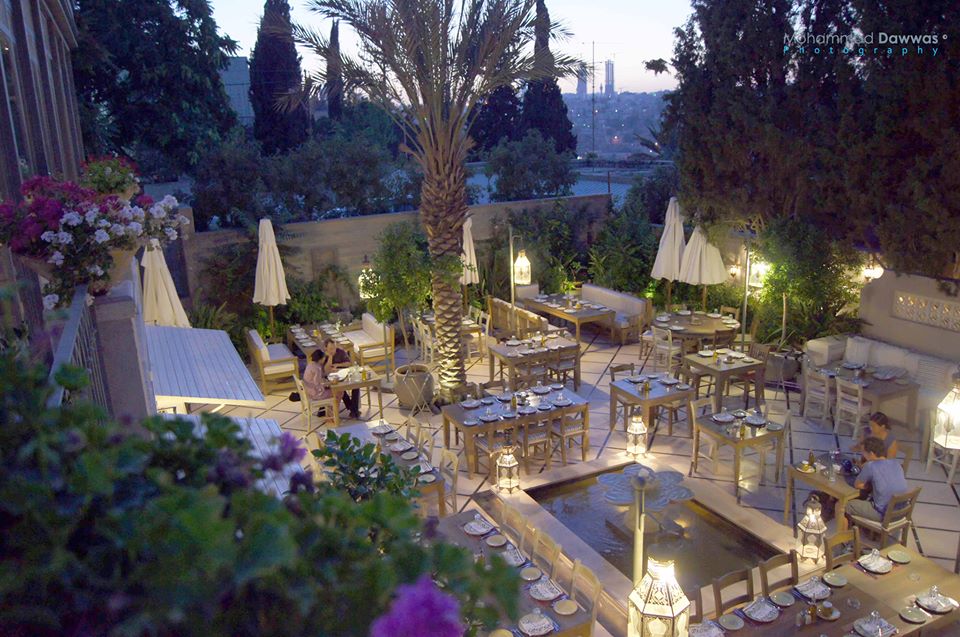 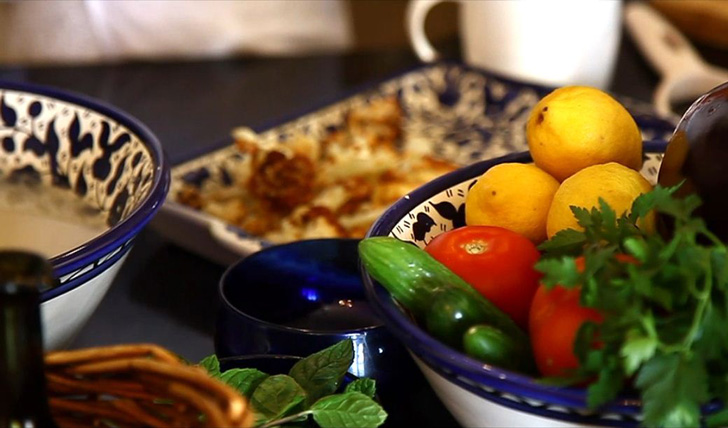 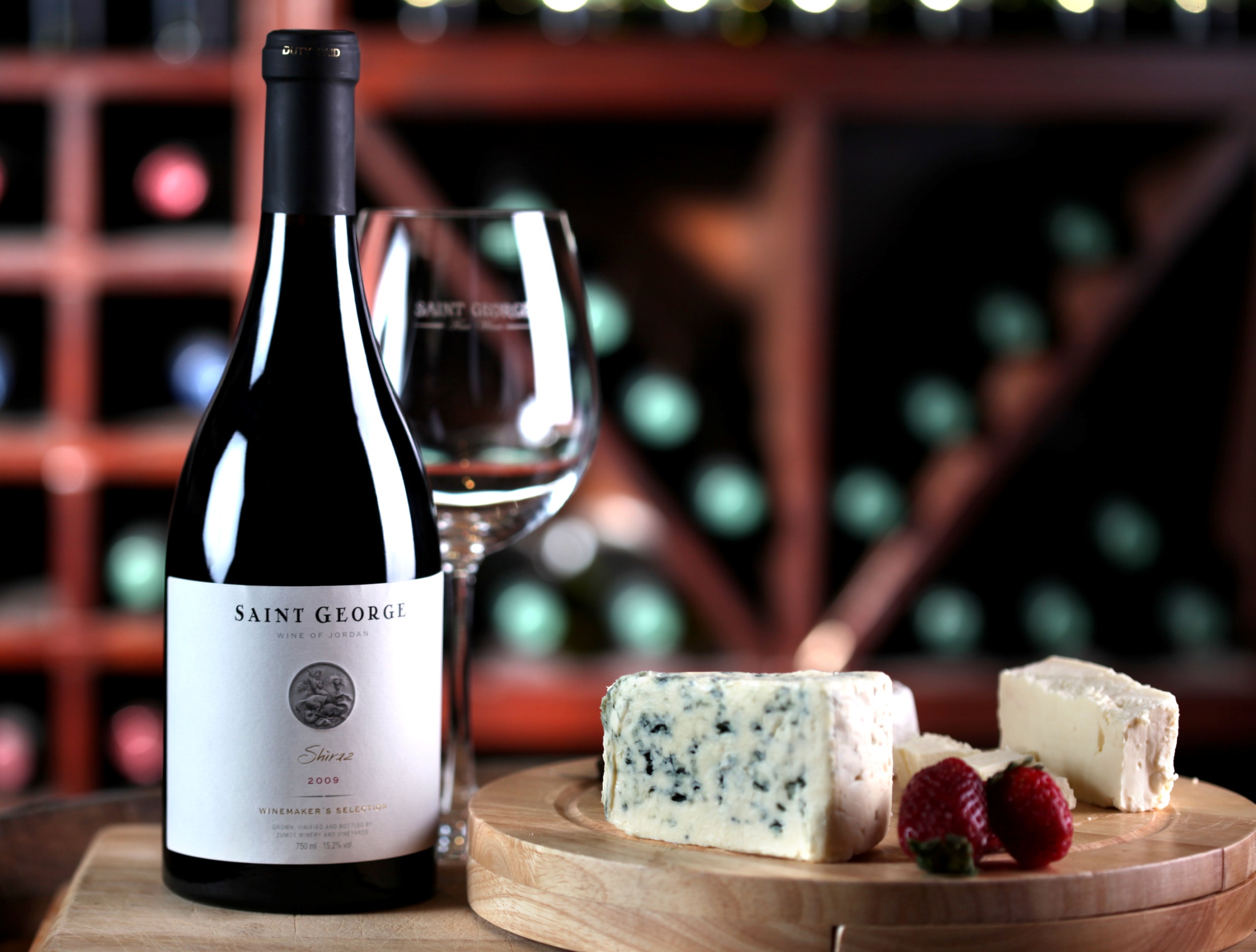 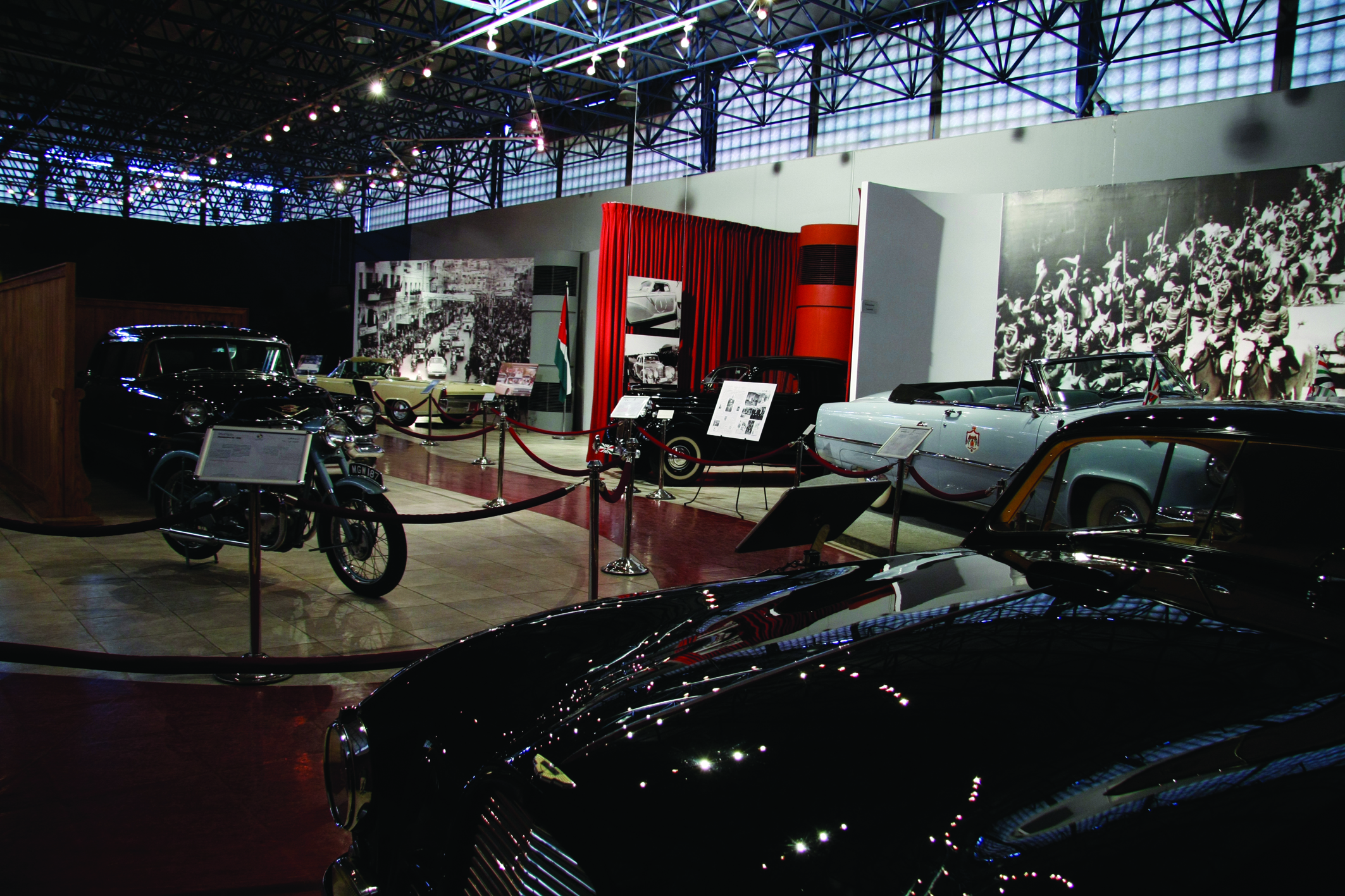 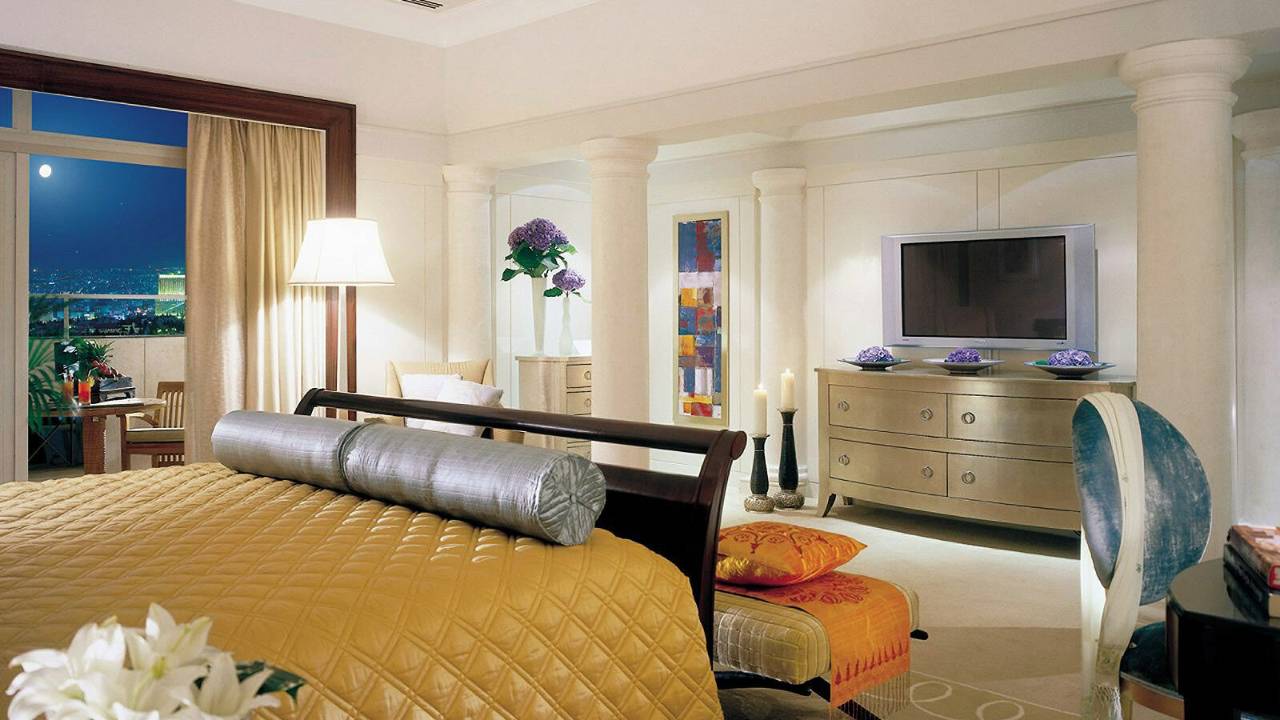 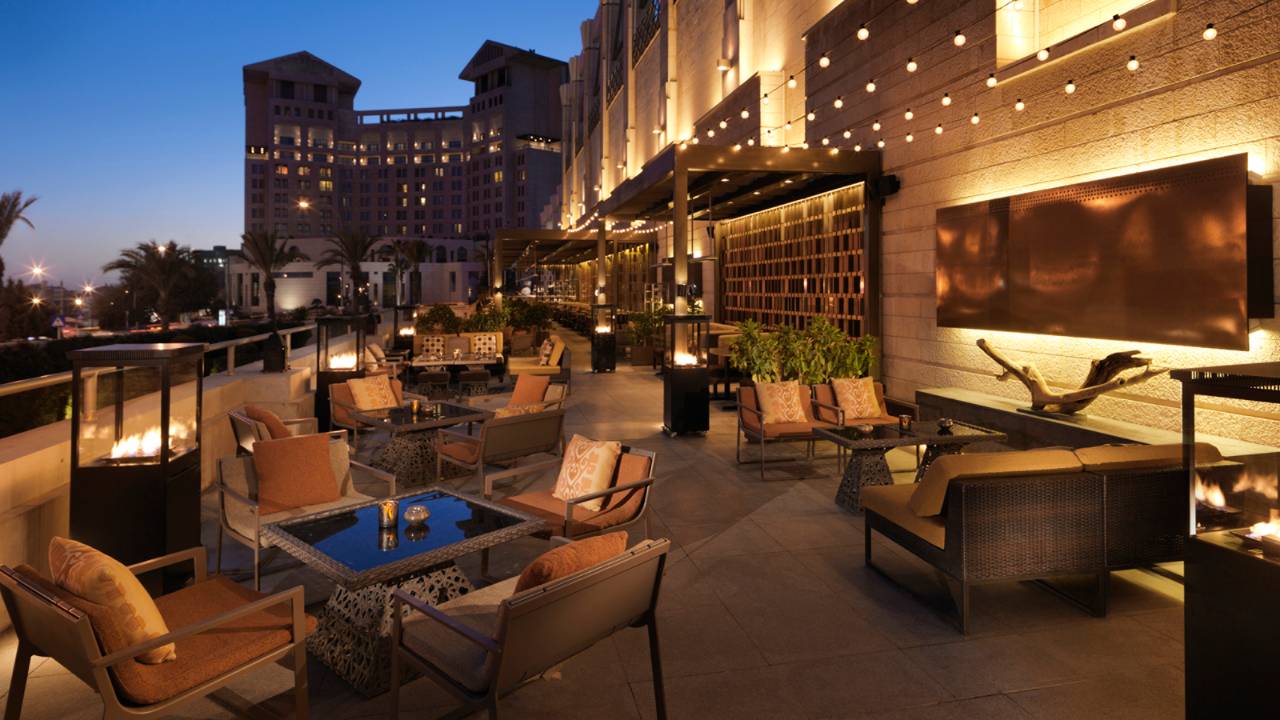 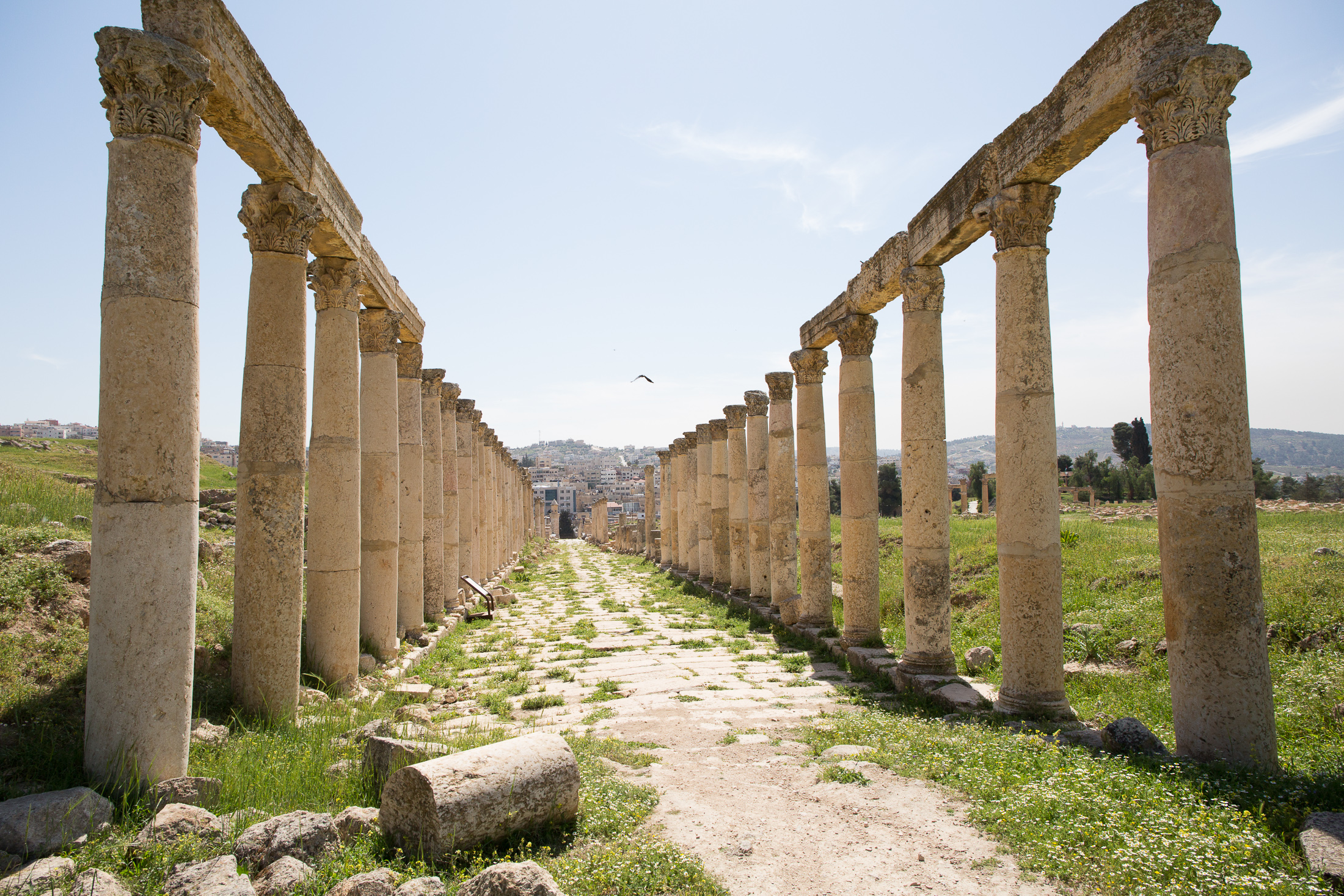 Jerash
The Crossroads of Civilization
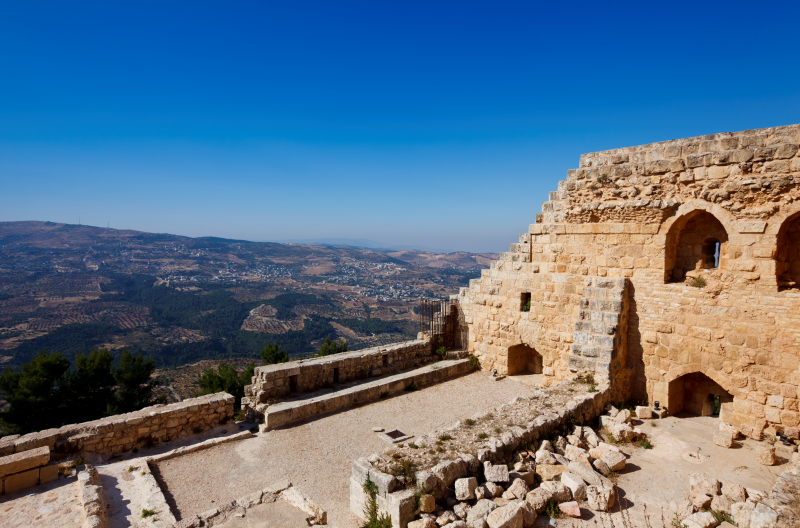 Castles
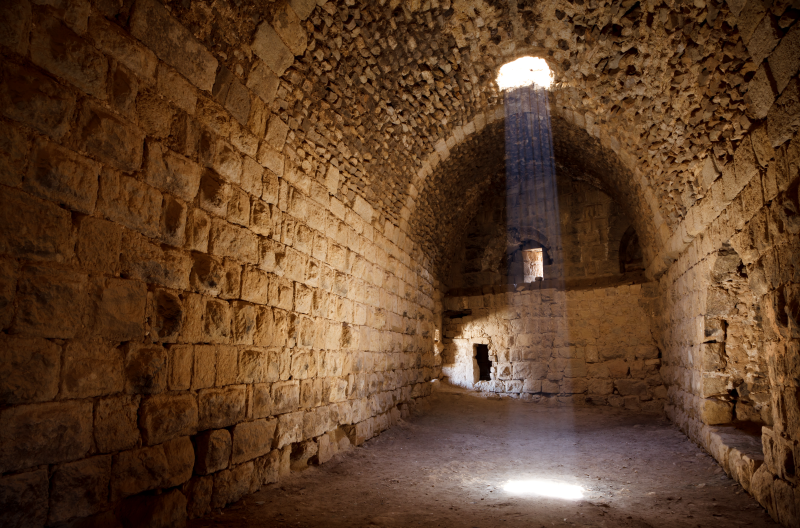 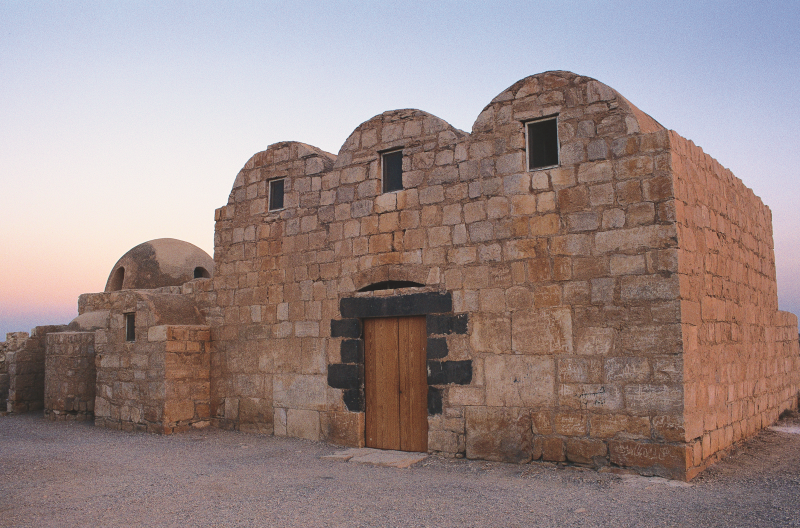 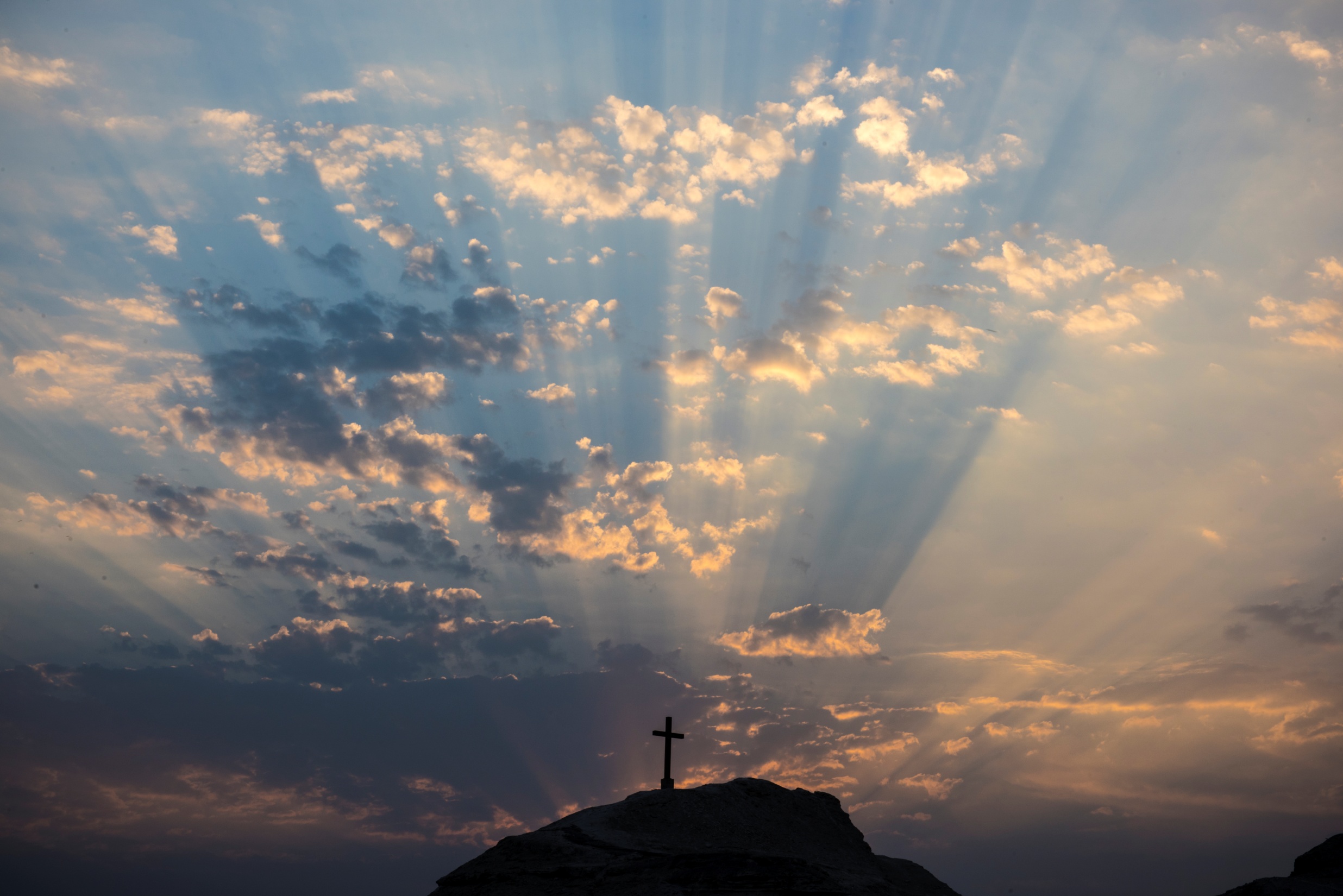 Bethany Beyond the Jordan 
Mount Nebo 
Madaba
The Holy Sites of Jordan
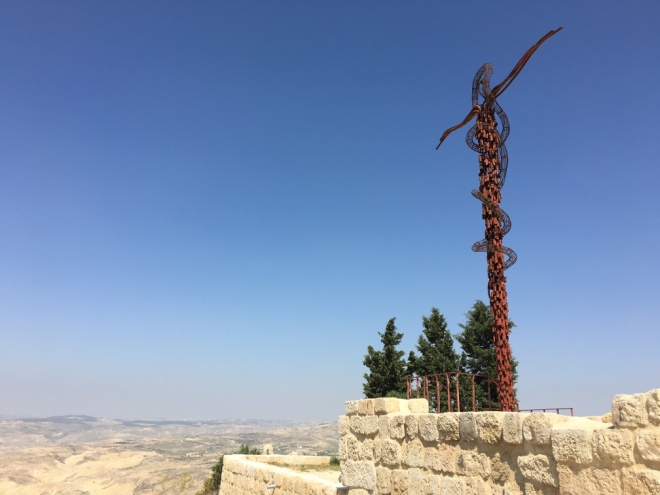 Mount Nebo
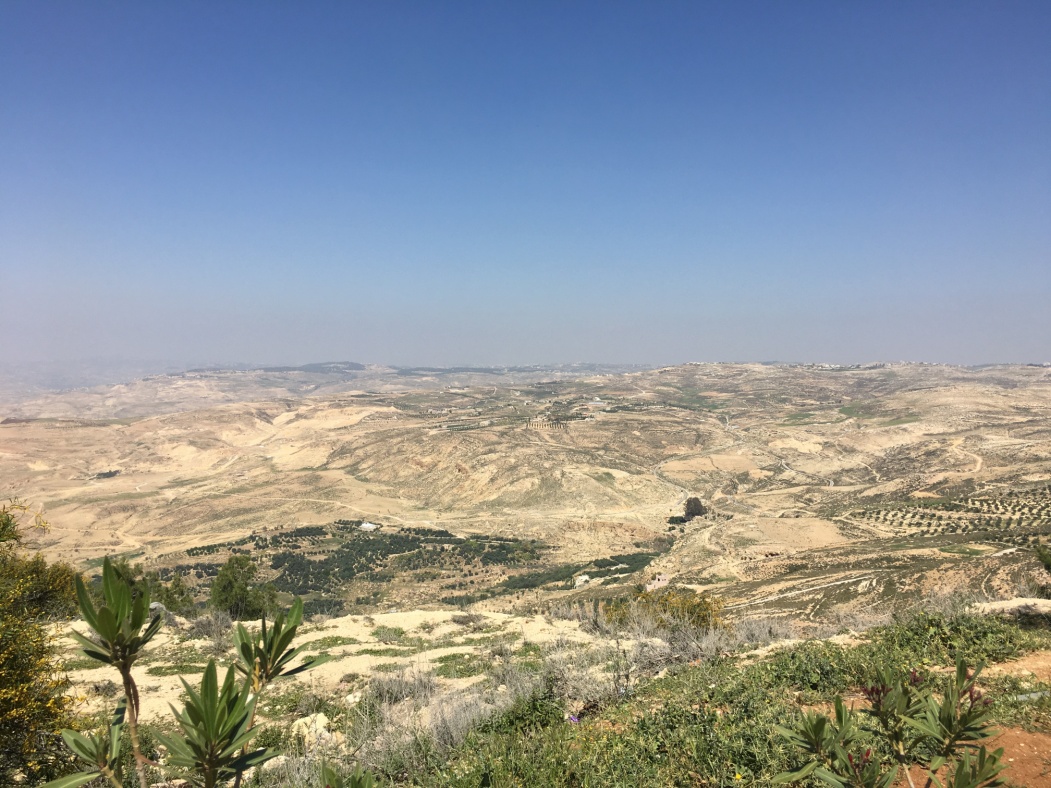 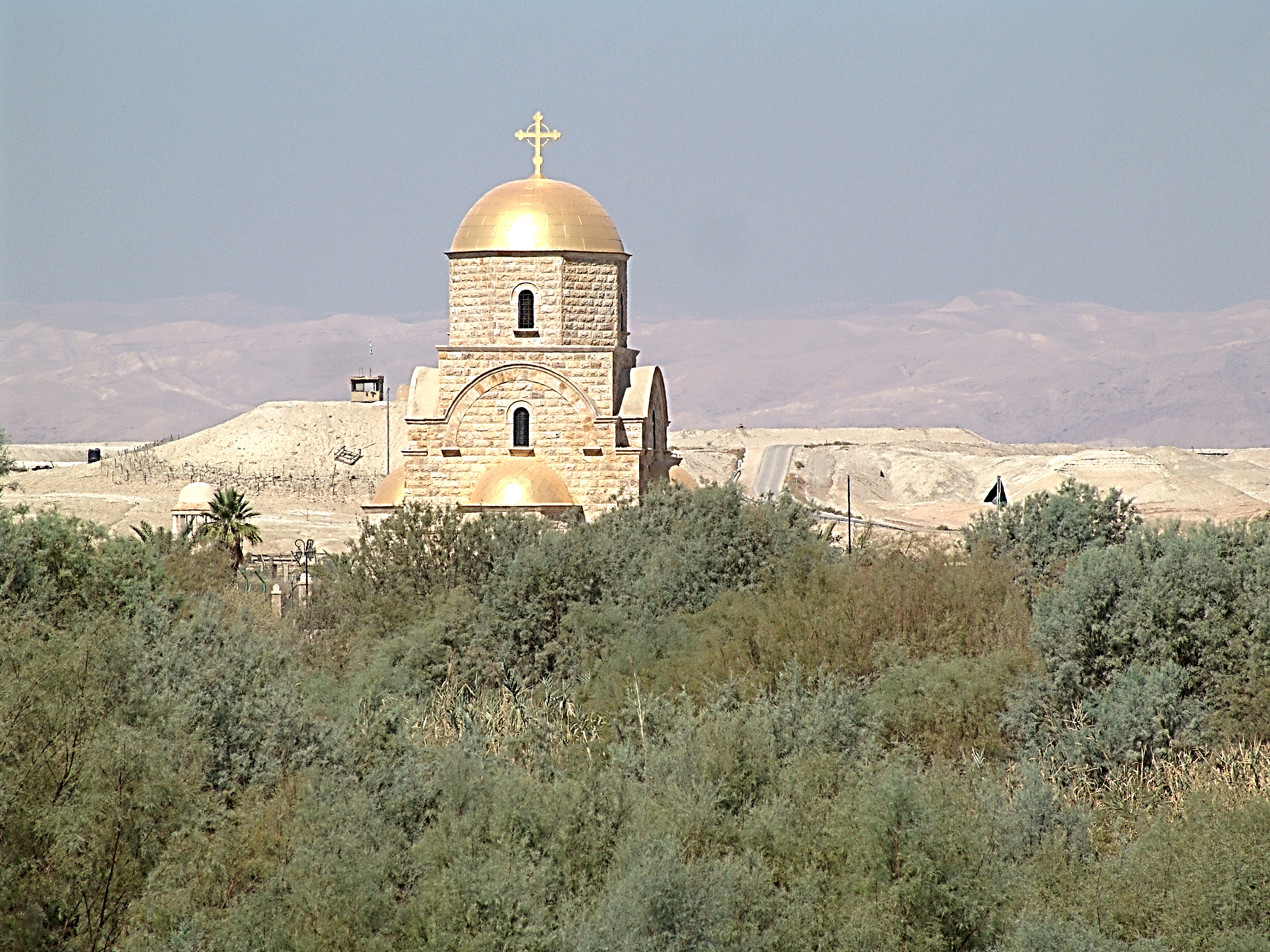 Bethany Beyond the   Jordan
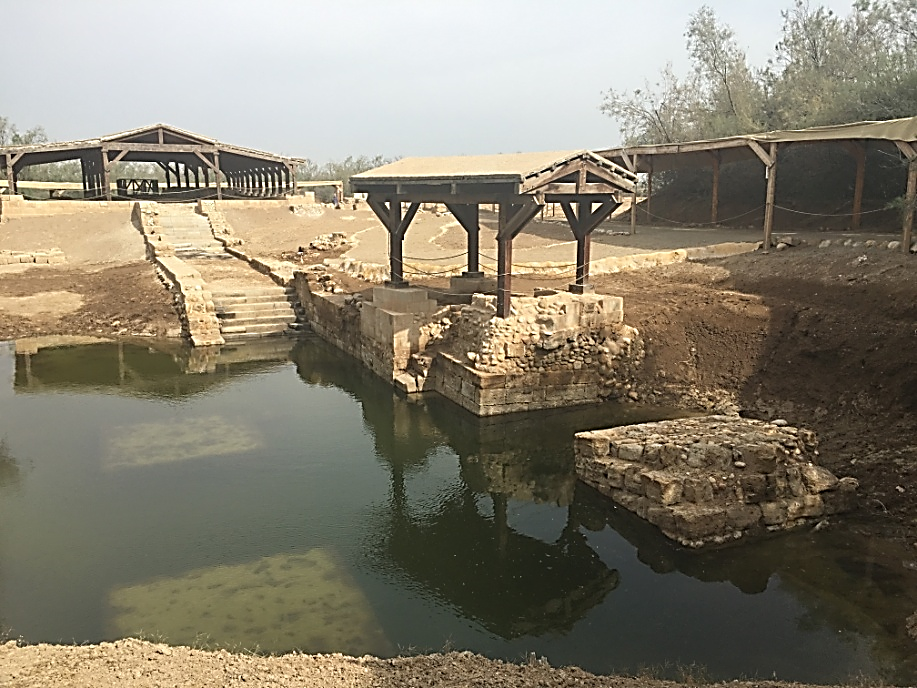 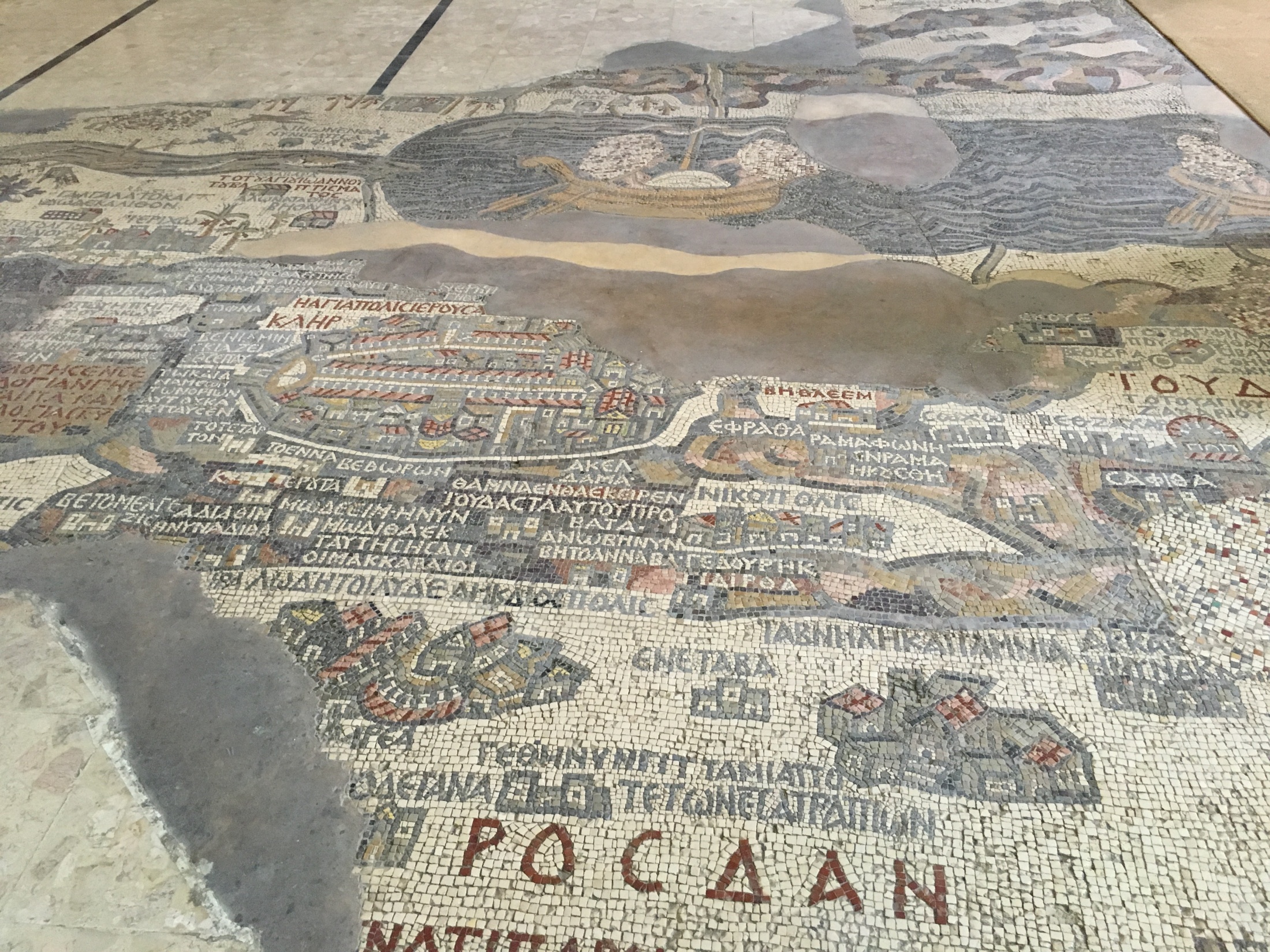 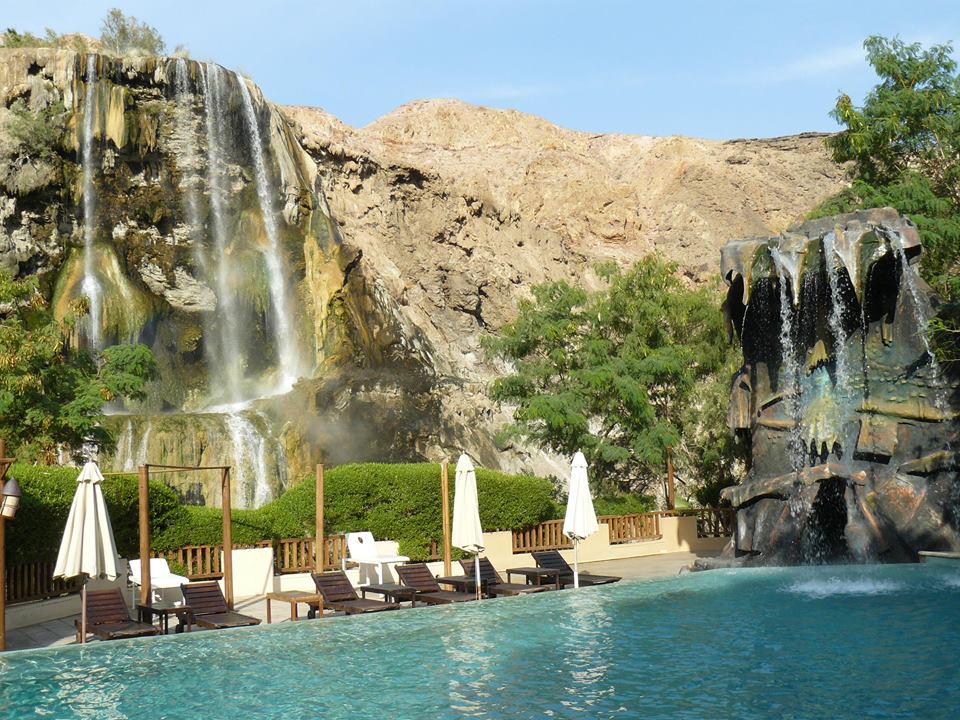 Ma’in Hot Springs
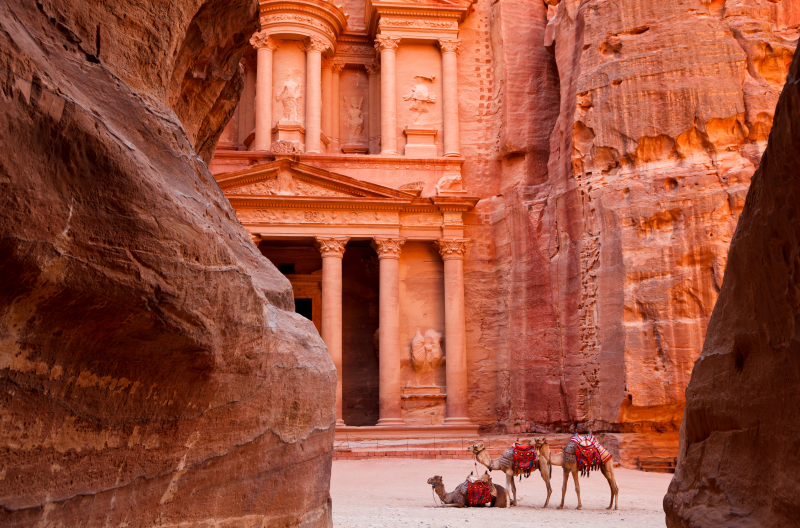 Petra
A UNESCO World Heritage Site and one of the New Seven Wonders of the World
Petra
By Night
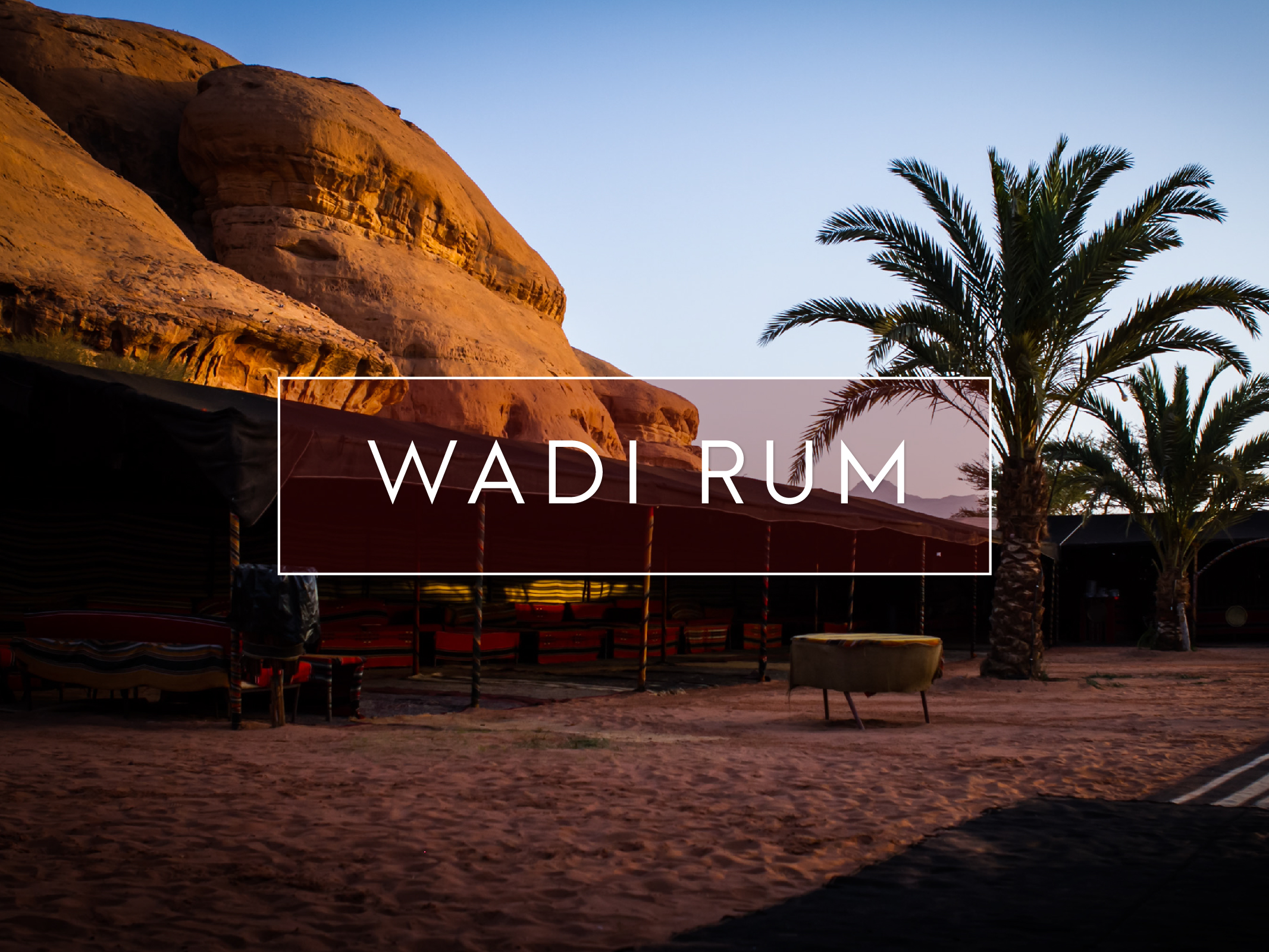 Wadi Rum, known as the Valley of the Moon, was the filming location for “The Martian”
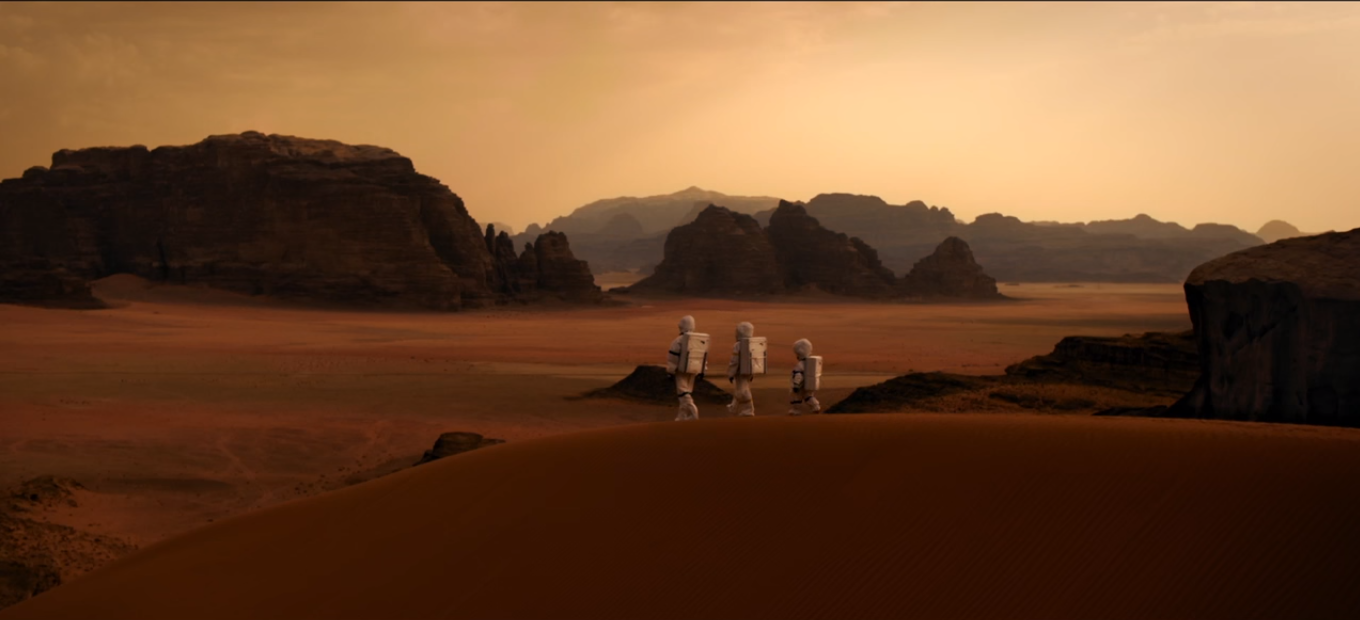 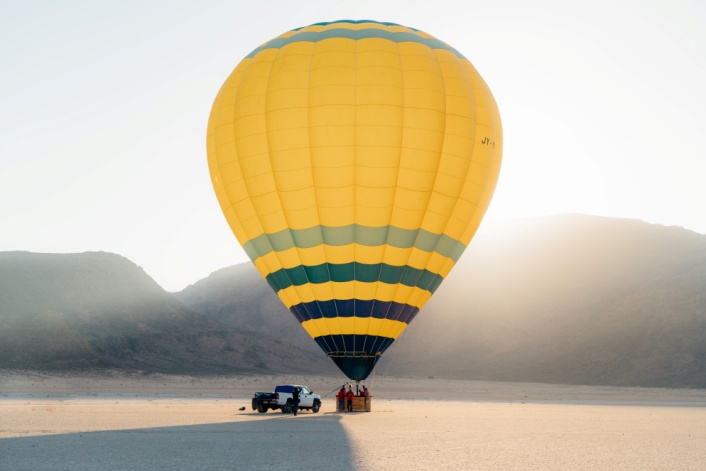 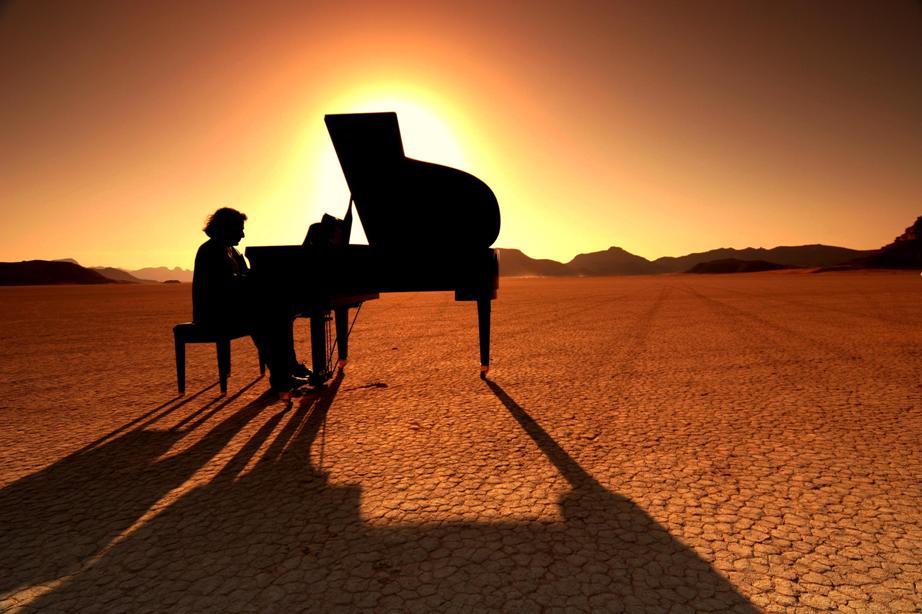 Special Evenings with Spectacular Backdrops
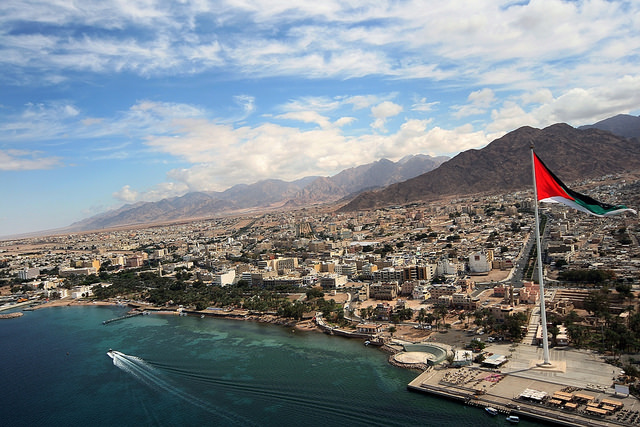 Aqaba
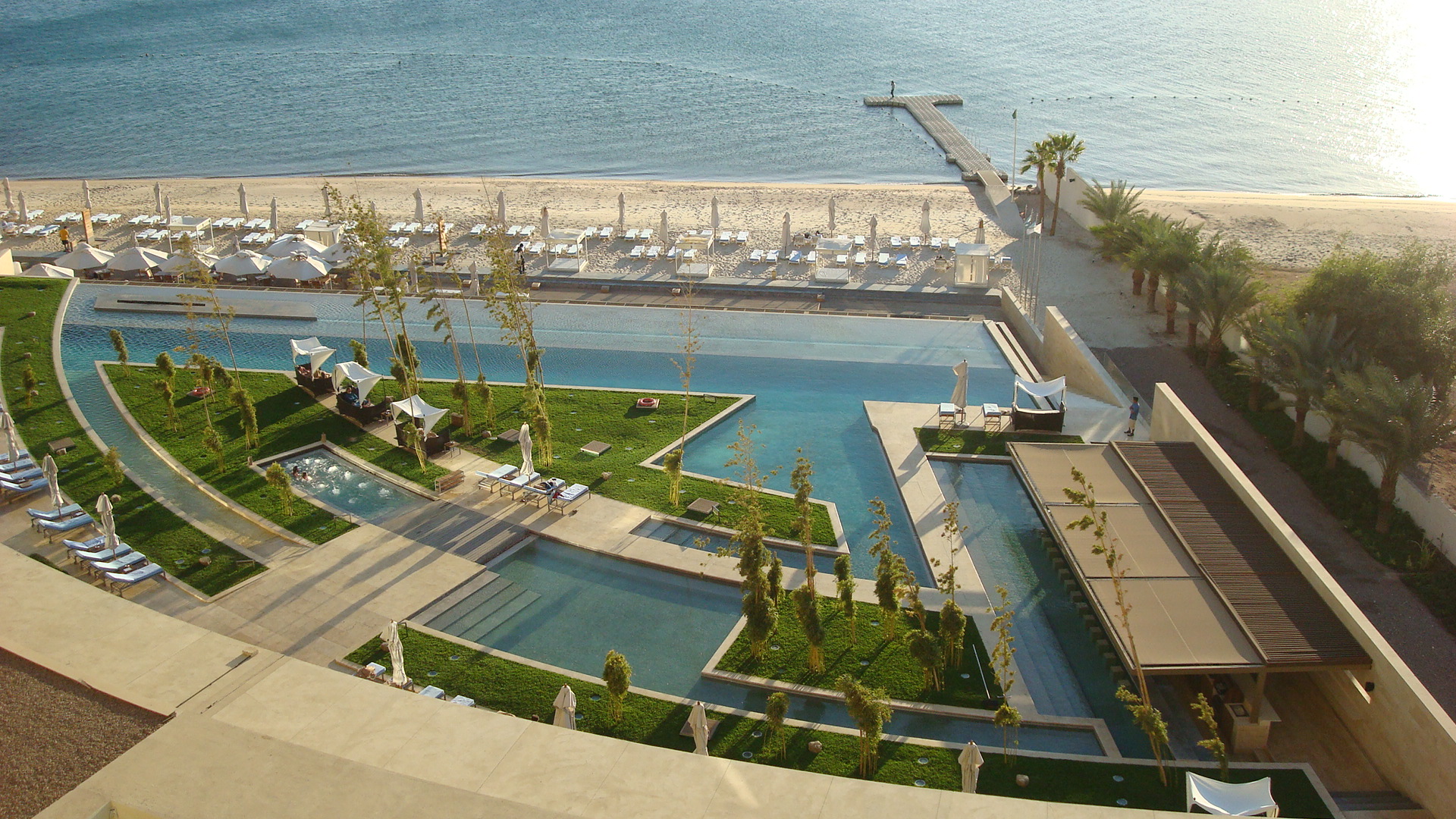 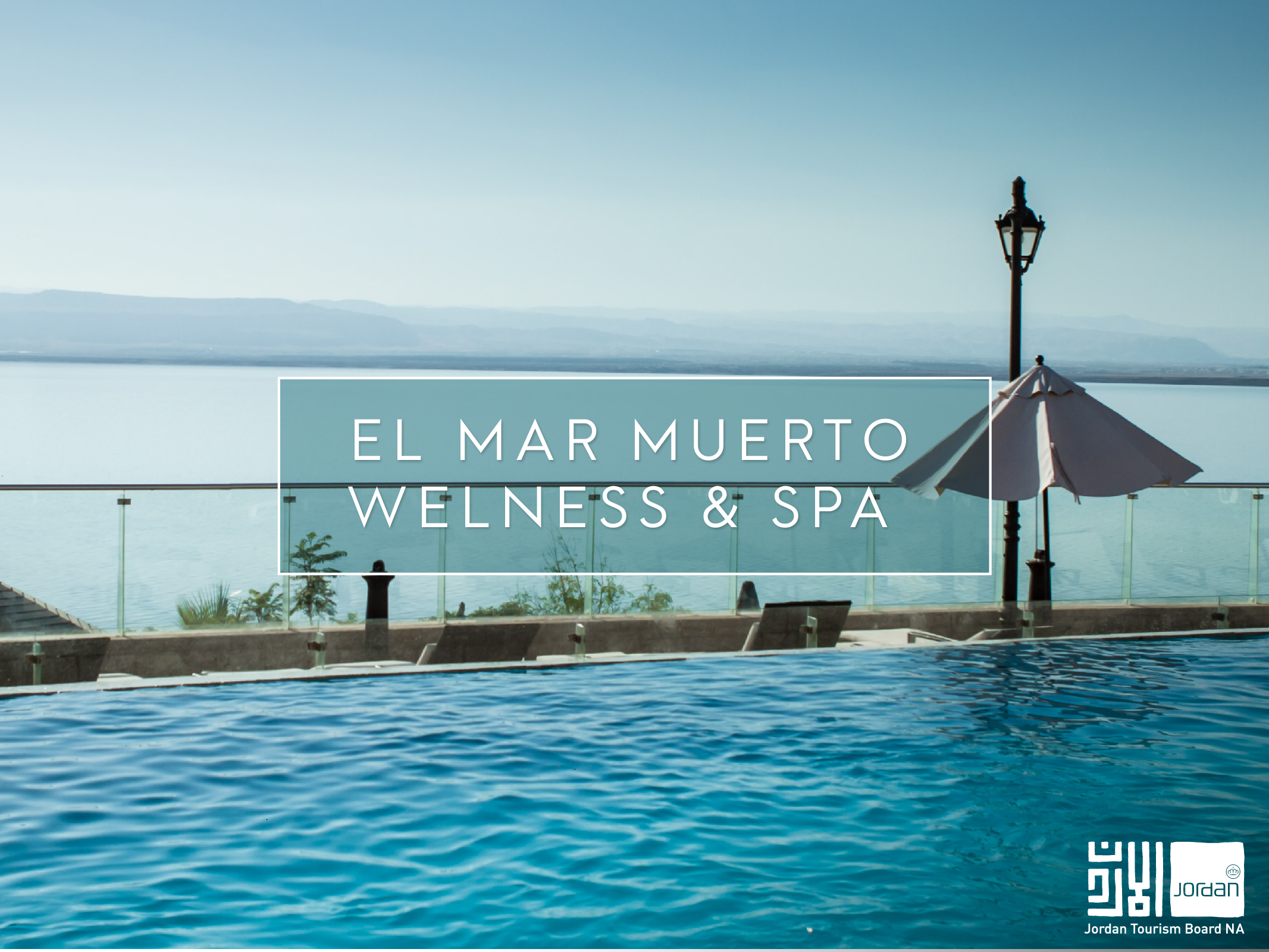 The Dead Sea
The Dead Sea
Wellness & Spa
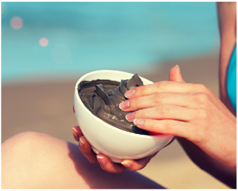 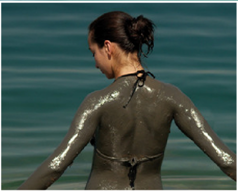 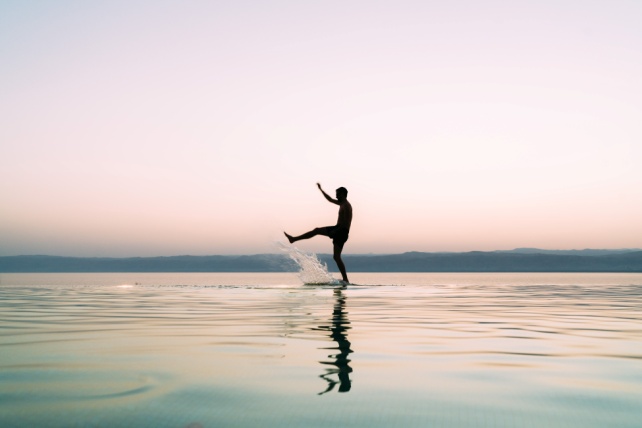 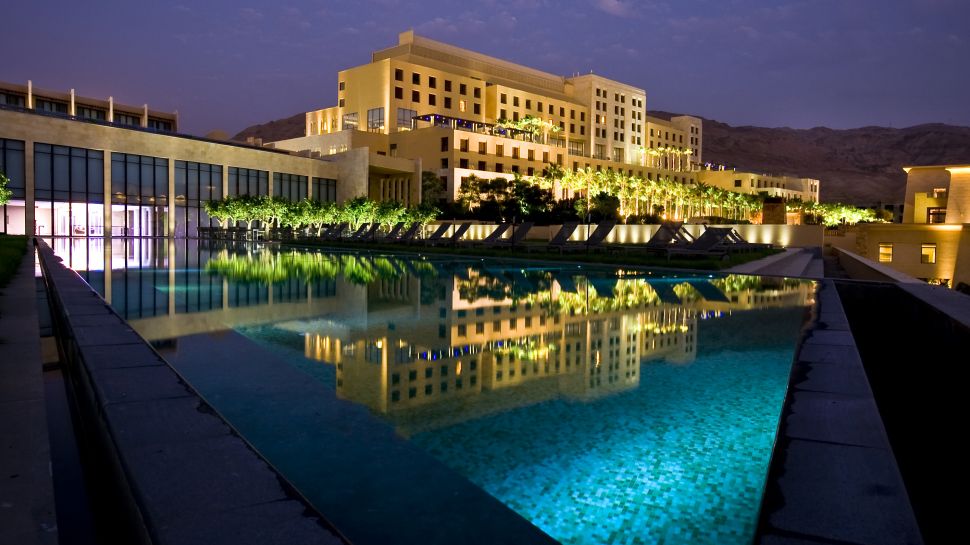 Kempinski Ishtar Dead Sea
Special Evenings with Spectacular Backdrops
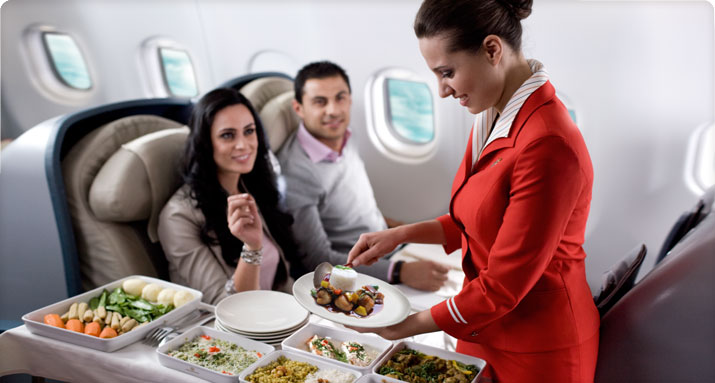 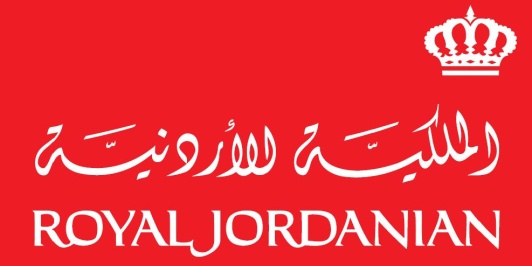 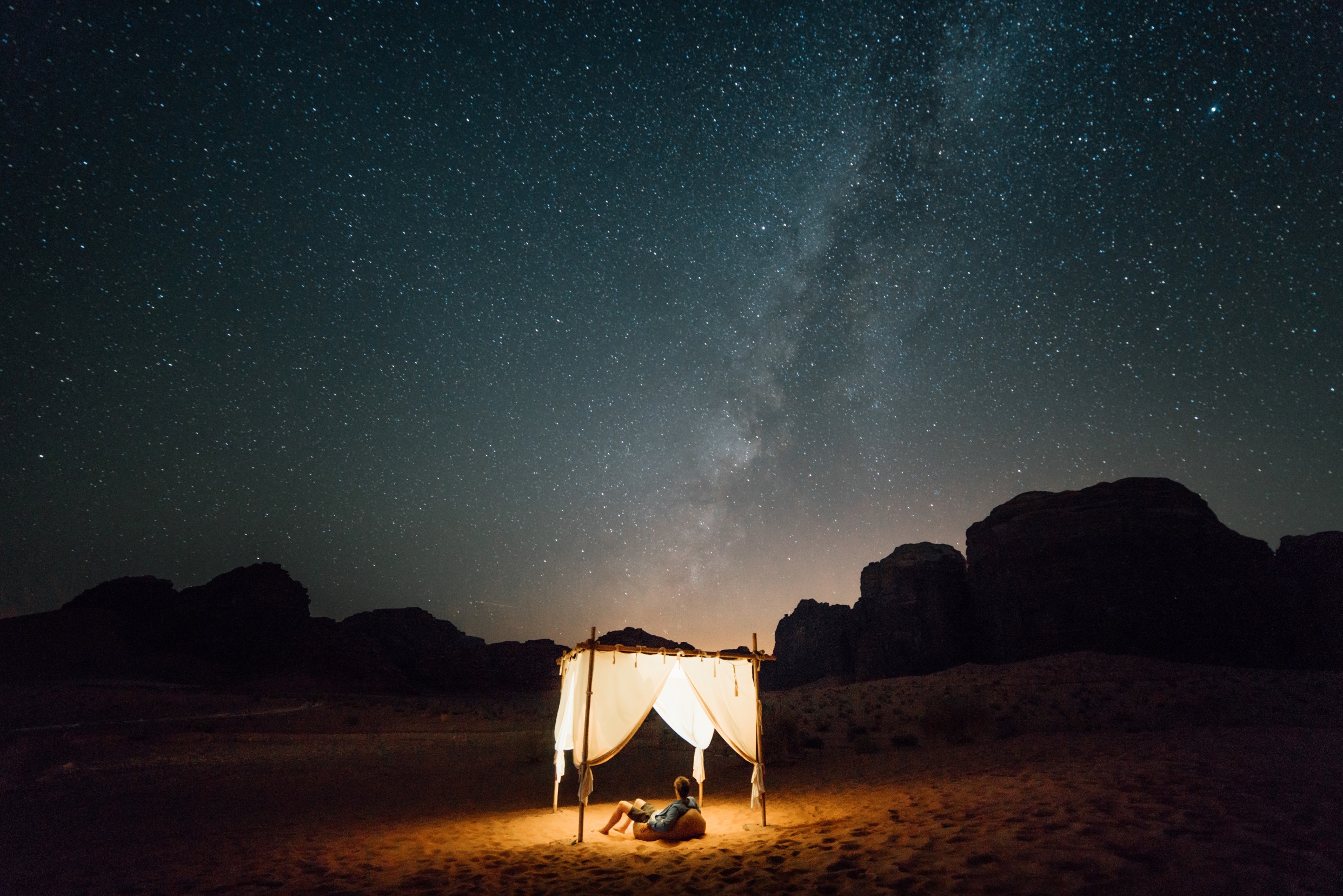 Questions?
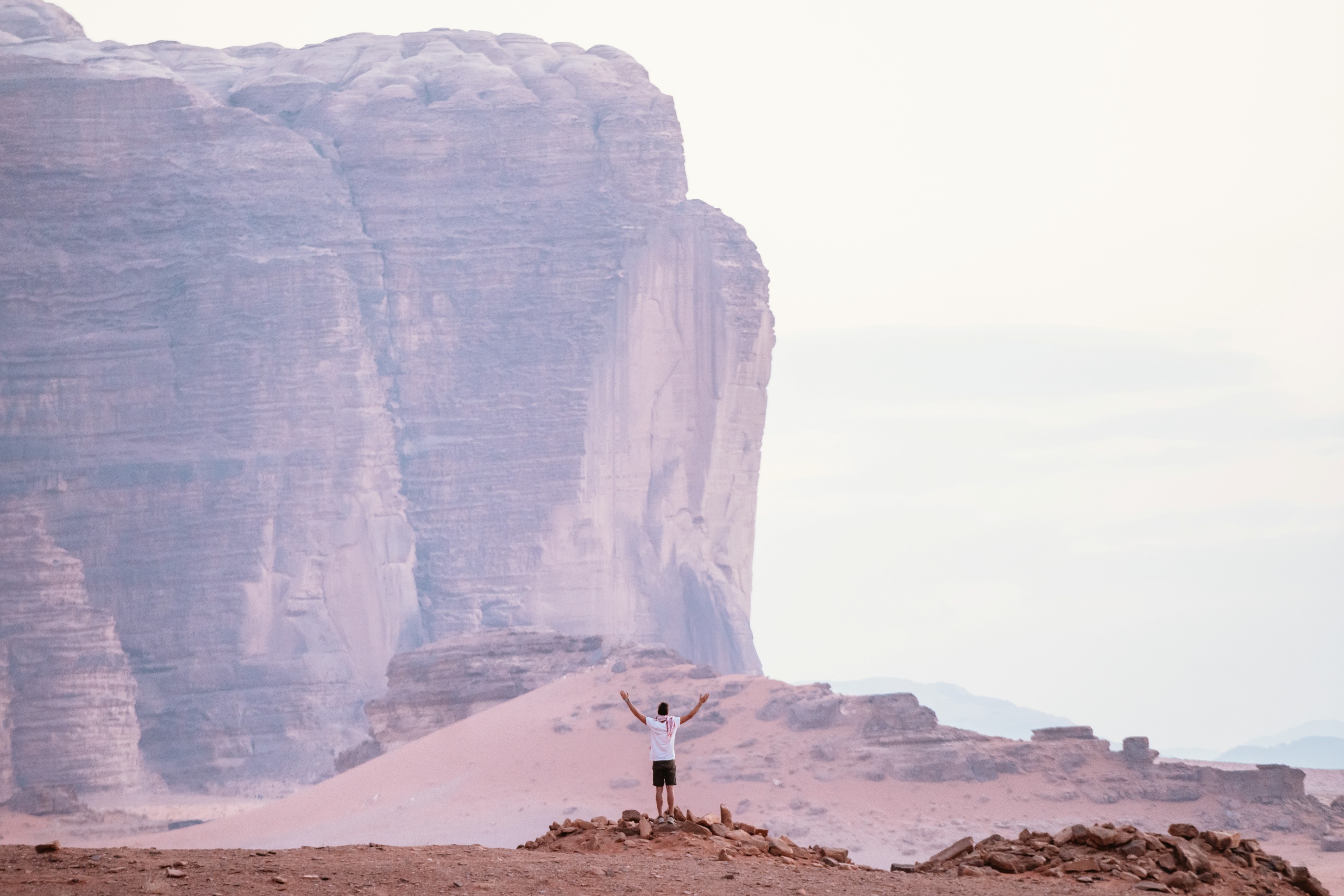 Thank You!

Shukran!

Email: contactus@visitjordan.com
www.visitjordan.com